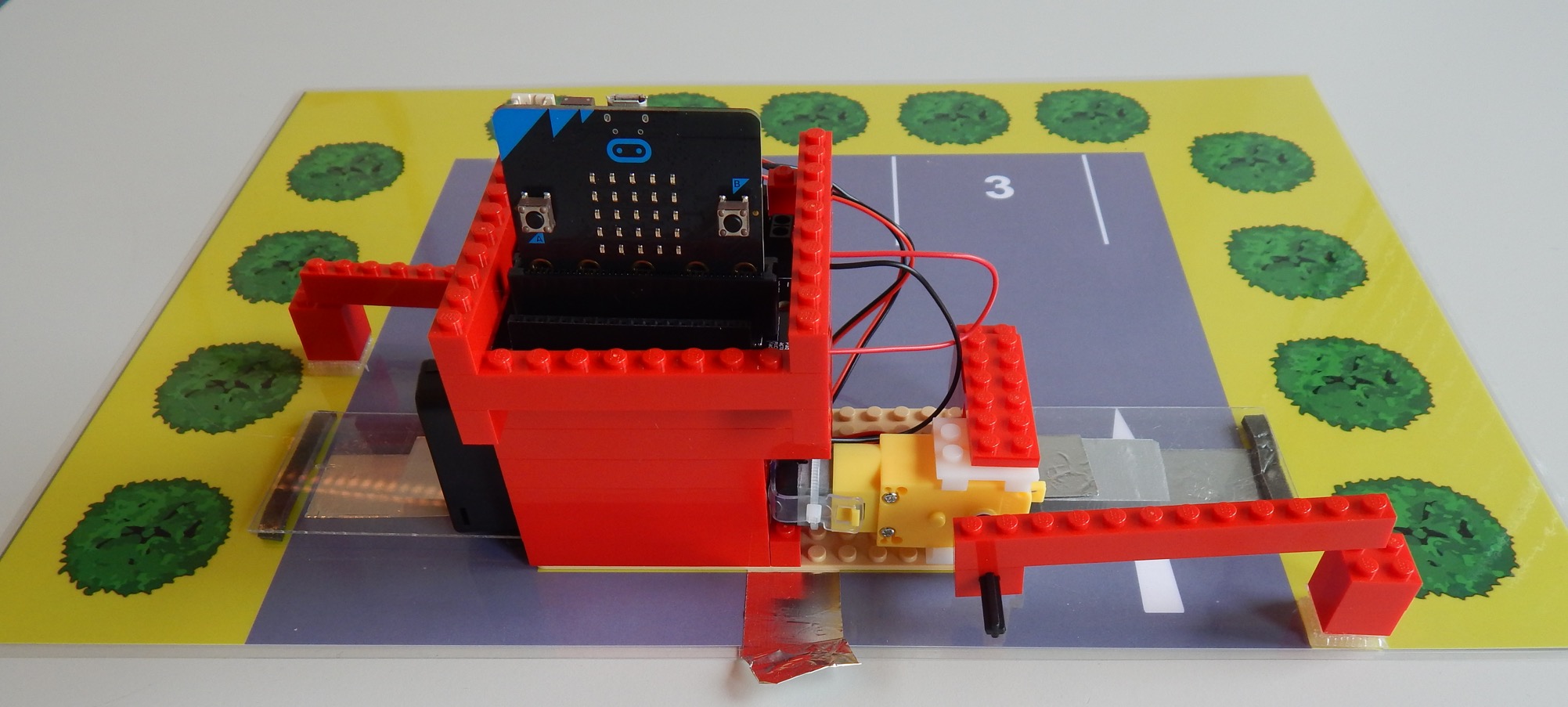 Apparaten programmeren
Les 3 – de parkeerplaats – deel 1
Wat gaan we doen?
Terugblik vorige les
Doelen voor les 3
Parkeerplaats in elkaar zetten
Programmeeropdrachten parkeerplaats
Slagbomen laten werken
Sensoren laten werken
LED-lichtjes laten branden 
…
…
Voor de volgende keer
Terugblik vorige les
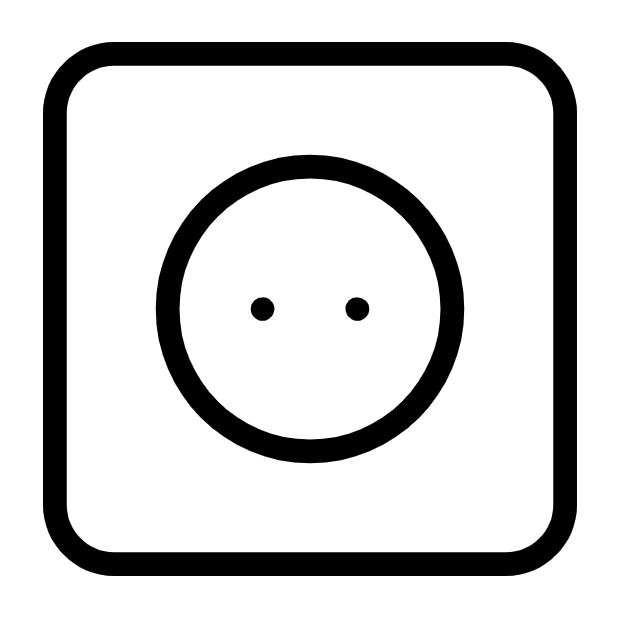 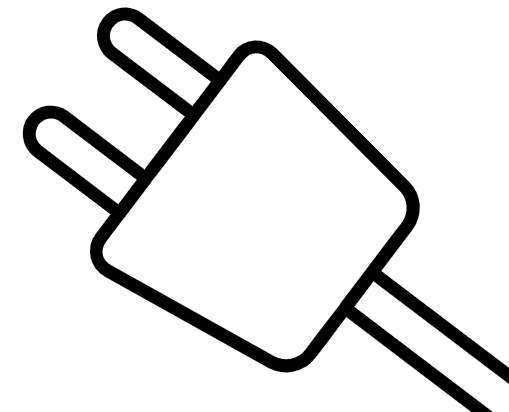 Unplugged programmeren
[Speaker Notes: Vorige keer hebben we een unplugged opdracht gedaan over de parkeerplaats. Daarmee leerde je hoe zo’n systeem nou precies werkt. 

Hoe werkte iedereen samen. Wie was de input, verwerking en output. 

Wat vond je leuk aan deze opdracht?
Wat vond je lastig aan deze opdracht?]
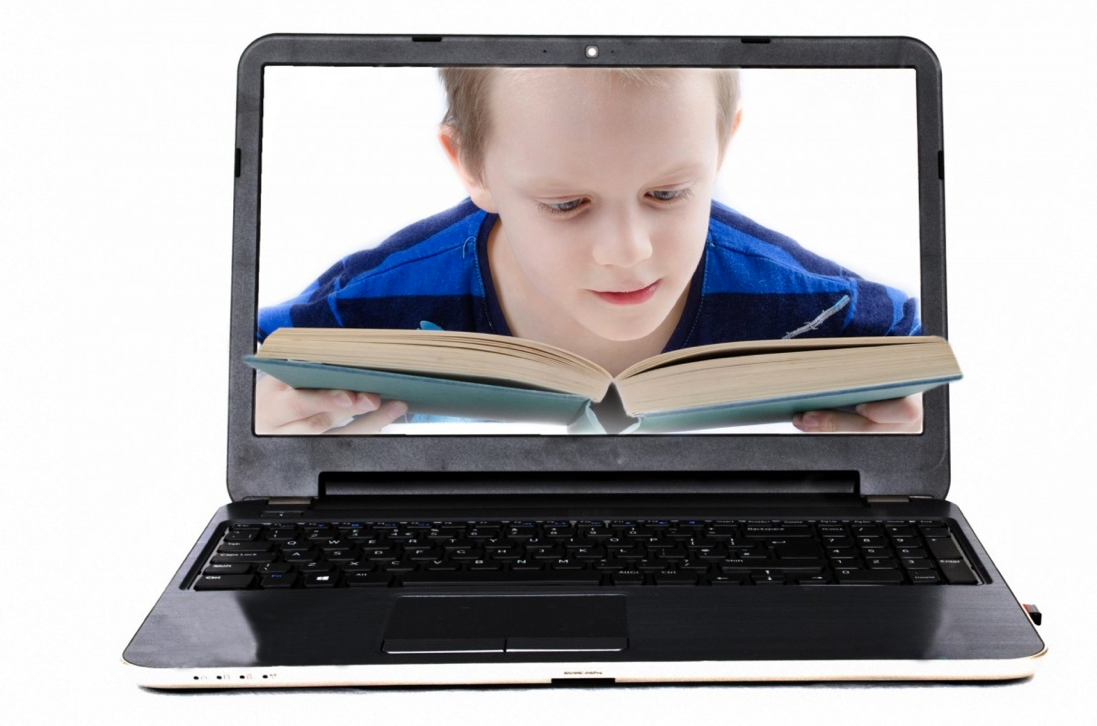 Aan het eind van deze les:
Kun je de microbit programmeren met een programma maakt dat: 
stap voor stap een opdracht uitvoert (sequentie)
Iets kan onthouden (variabele)
Kan kiezen om iets uit te voeren (selectie)
Heb je de parkeerplaats door je programma slimmer gemaakt. 
Heb je de computer input gegeven, het programma gemaakt die de input verwerkt en doorstuurt naar de output.
[Speaker Notes: Aan het einde van de les: 

Kun je de microbit programmeren waarbij je een programma maakt dat 

stap voor stap een opdracht uitvoert (sequentie)
Iets kan onthouden (variabele)
Kan kiezen om iets uit te voeren (selectie)

Heb je de parkeerplaats door je programma slimmer gemaakt. 

Heb je de computer input gegeven, het programma gemaakt die de input verwerkt en doorstuurt naar de output.]
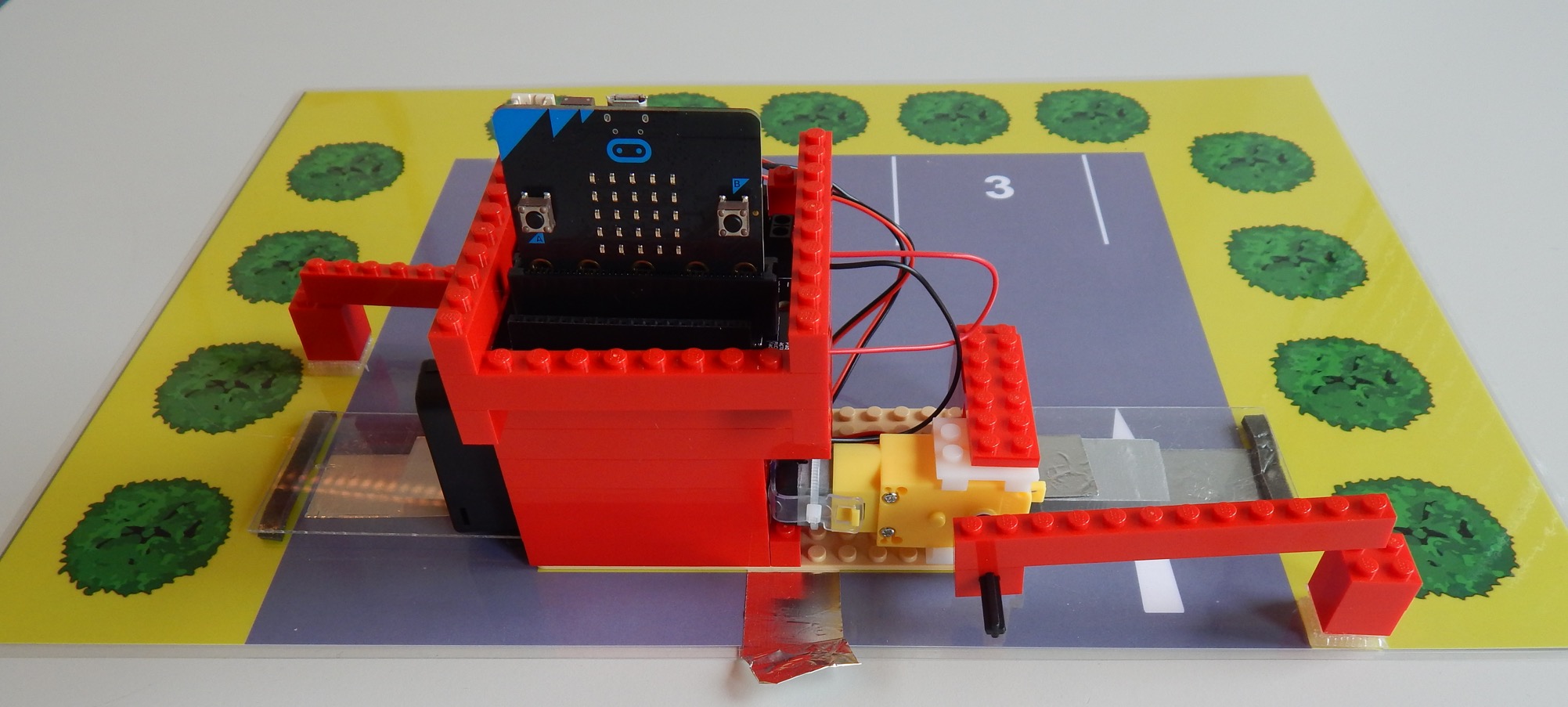 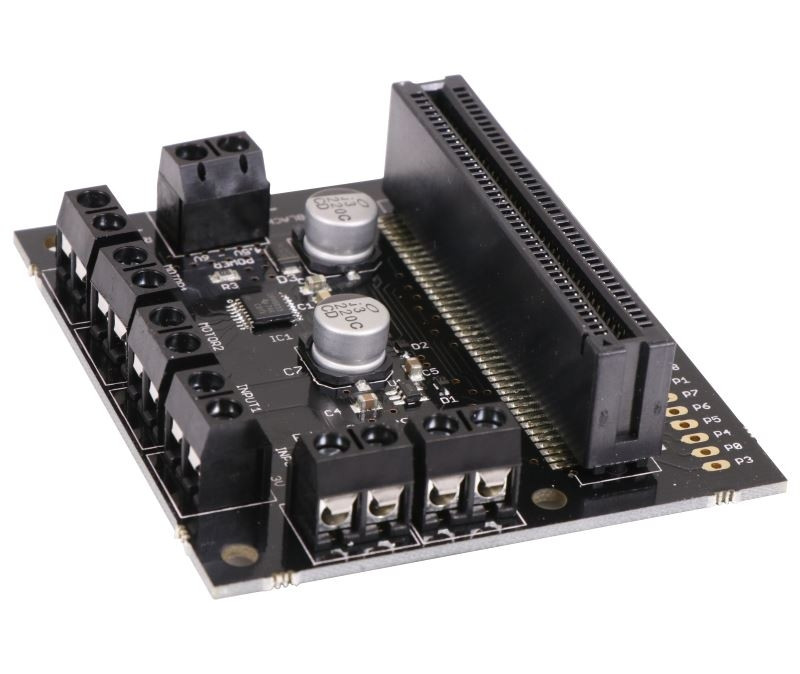 Motor ingang
Motorblok
[Speaker Notes: Vandaag gaan jullie werken met de microbit en de opstelling van de parkeerplaats. 

Hier zie je de parkeerplaats. 

De microbit zit in de houder van het motorblok. Door dit motorblok kan de microbit de motoren aansturen. 

De gele blokjes zijn de motoren.]
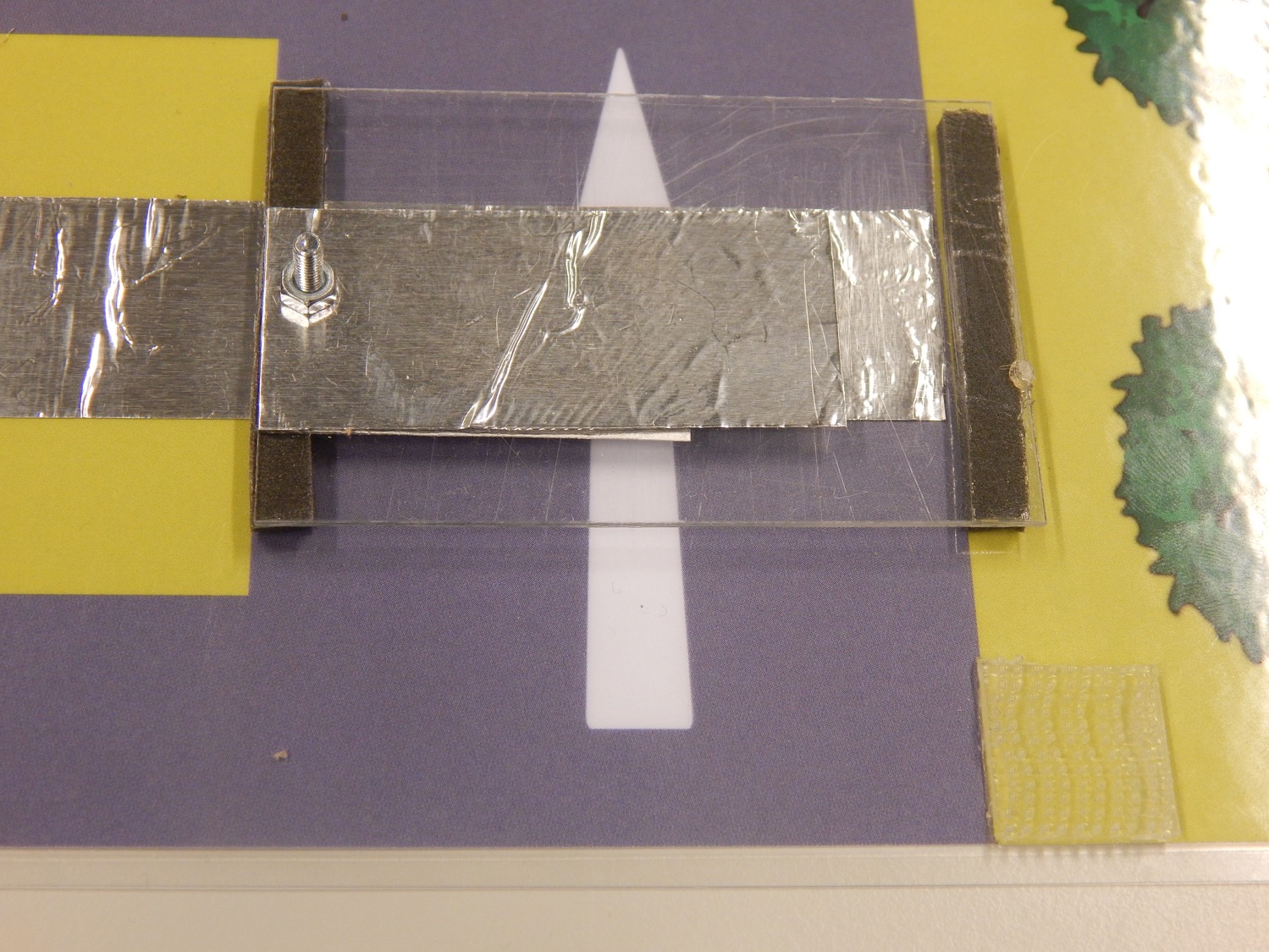 [Speaker Notes: Links en rechts zie je een soort drempeltje. Dat zijn de sensoren. Je kunt de sensor indrukken zoals een auto dat zou doen als het er over heen rijdt. Bij opdracht 2 ga je die gebruiken.]
5 opdrachten
De slagbomen met een knop open laten gaan;
De slagbomen met sensoren dicht te laten gaan;
De computer bij laten houden hoeveel auto’s op de parkeerplaats staan. De LED-lichtjes laten zien hoeveel auto’s op de parkeerplaats staan.  
Als de parkeerplaats vol is de LED-lichtjes laten zien dat de parkeerplaats VOL is. 
Als de parkeerplaats vol is er voor zorgen dat de slagboom niet meer open gaat.
[Speaker Notes: 5 opdrachten staan in het werkboek. Misschien ben je er twee lessen mee bezig.]
Uitdagende route
Stap-voor-stap route
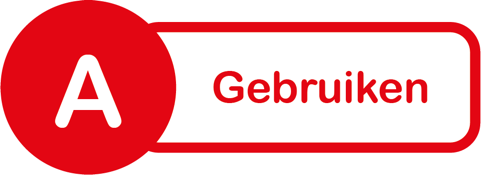 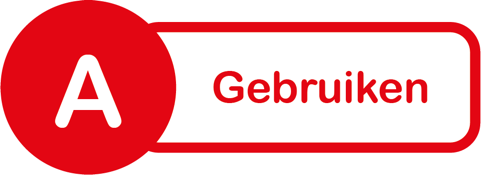 Een stuk van de code staat klaar en kun je direct gebruiken.
Een stuk van de code staat klaar en kun je direct gebruiken.
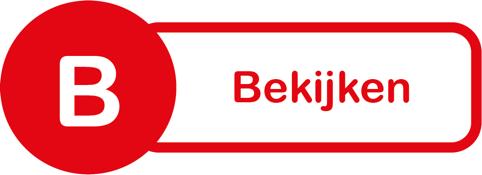 De code bekijken zodat je weet hoe het in elkaar zit;
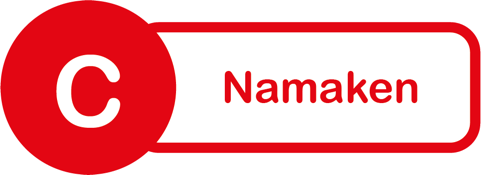 De code namaken zodat je alle programmeerblokken kunt vinden.
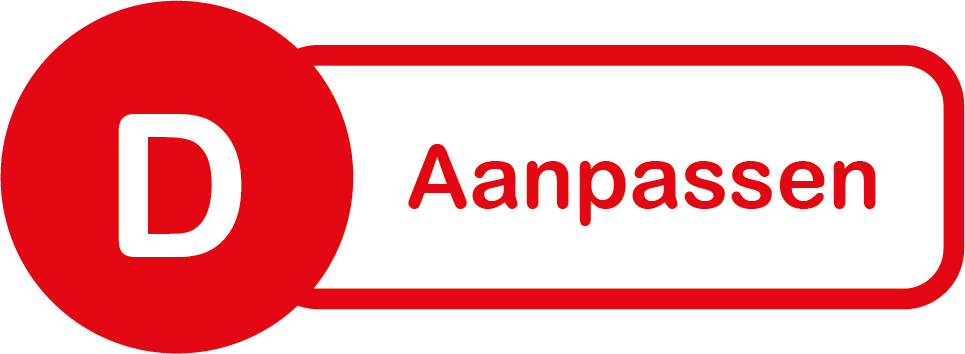 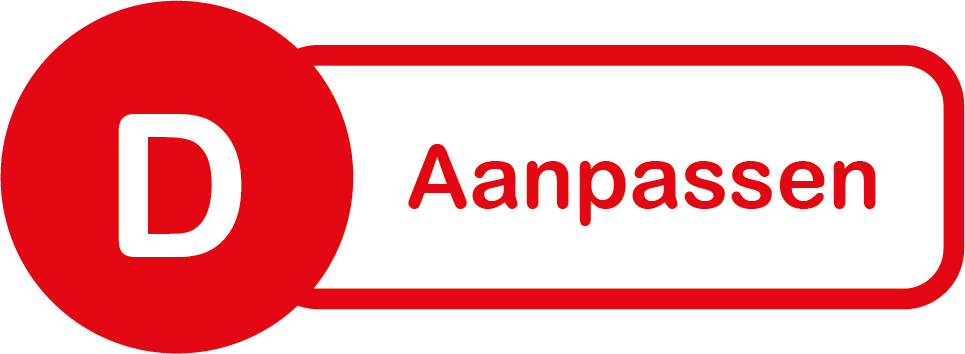 De code aanpassen zodat je ziet wat er gebeurt als je iets verandert.
De code aanpassen zodat je ziet wat er gebeurt als je iets verandert.
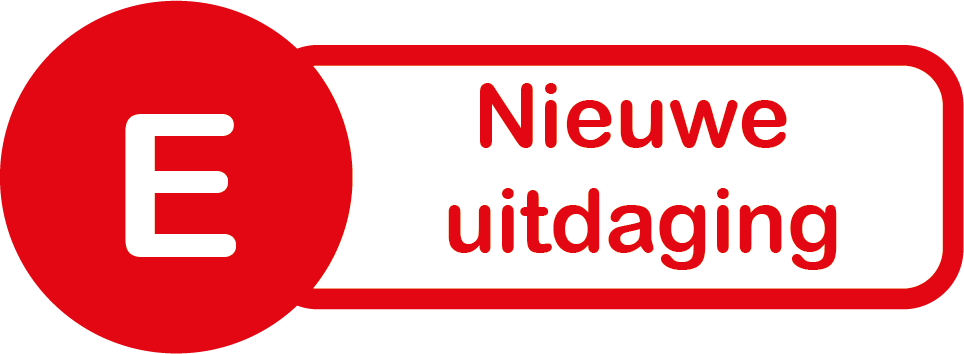 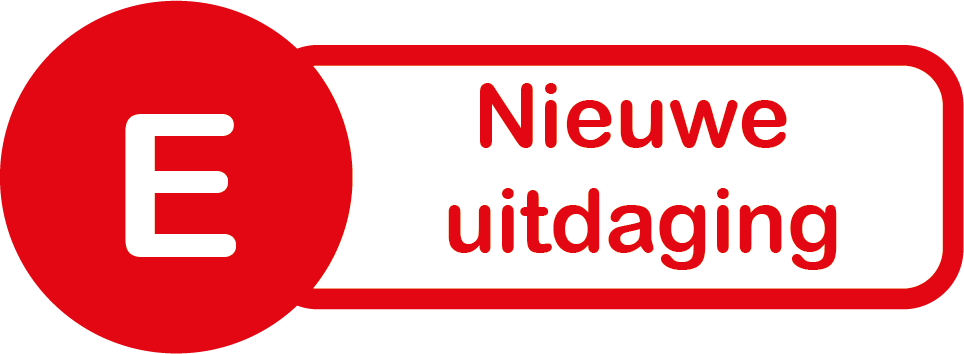 De nieuwe code maken in een nieuwe uitdaging.
De nieuwe code maken in een nieuwe uitdaging.
[Speaker Notes: Er zijn twee manieren om met het werkboek te werken: De Stap-voor-stap route of de Snelle route. 
 
Bij de Stap-voor-stap route neem je de stappen A, B, C, D, en E. Bij de snelle route neem je stap A, B en E. Bij elke nieuwe opdracht mag je kiezen of je Stap-voor-stap gaat of de Snelle route neemt. Je kunt bij de Snelle route natuurlijk altijd kiezen om toch C en D te maken.]
[Speaker Notes: Op verschillende plekken in de tekst moet je je code testen. Die code zet je dan op de microbit. Haal de microbit uit het motorblok. Sluit de microbit aan op je computer. Download het programma en zet de microbit dan weer terug in het motorblok.]
[Speaker Notes: In het werkboek zie je bij de verschillende opdrachten een schrijfblok staan. Schrijf je antwoorden in het blok. We bespreken aan het einde van de les een aantal blokken na.]
Aan de slag
[Speaker Notes: Leerlingen gaan de de slag met de opdrachten uit het werkboek.]
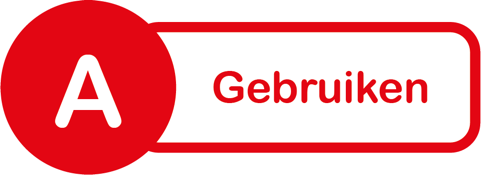 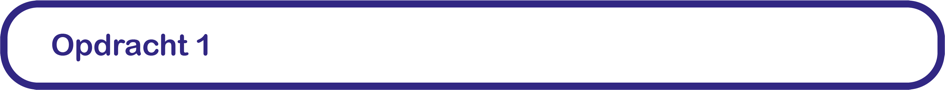 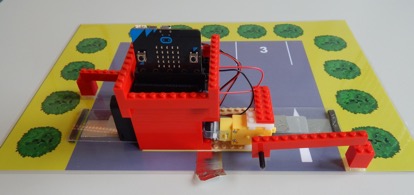 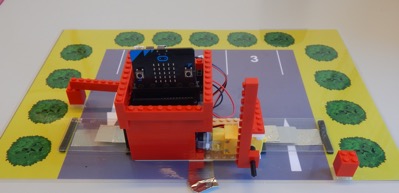 [Speaker Notes: Demonstratie met de opstelling. Microbit heeft programma 1 erop staan.]
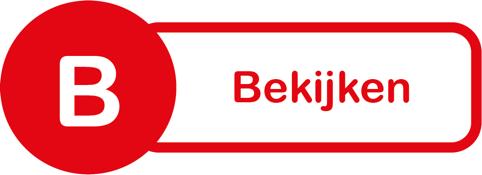 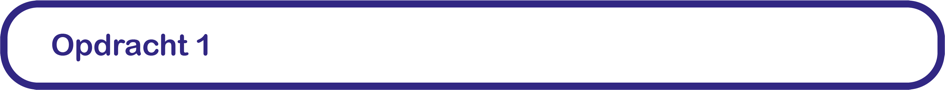 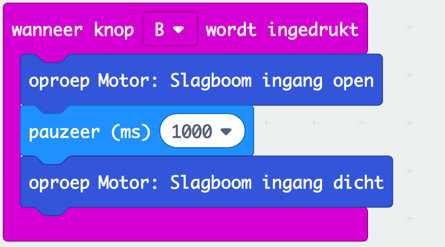 [Speaker Notes: Code bekijken. 
Vragen:
Welk programmeerblok zorgt ervoor dat de slagboom omhoog gaat?
Welk programmeerblok zorgt ervoor dat de slagboom omlaag gaat?
Welk programmeerblok zorgt ervoor dat de slagboom even open blijft staan?]
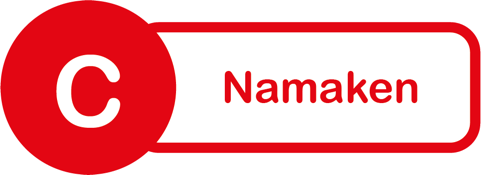 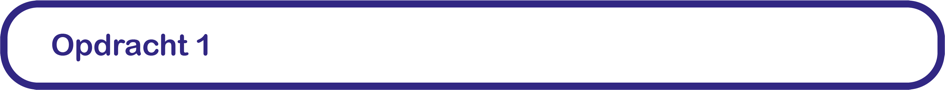 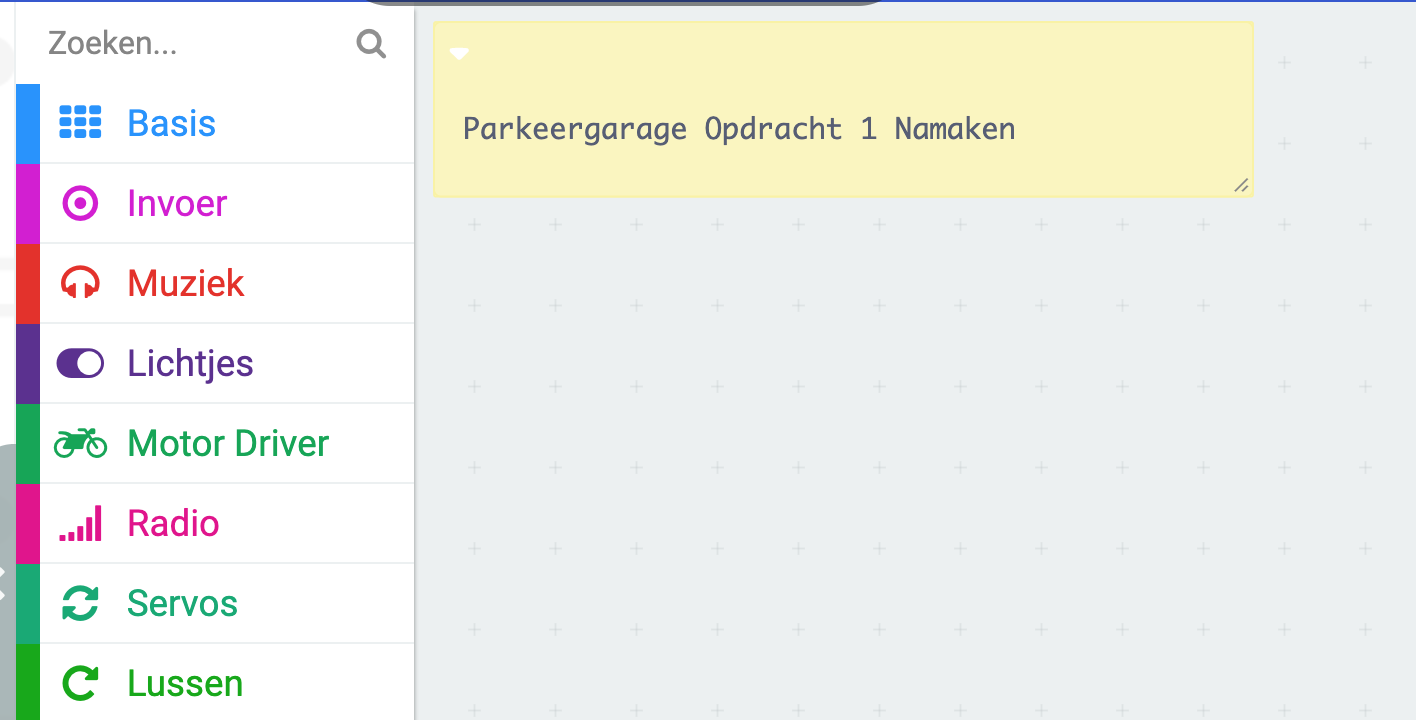 [Speaker Notes: In Makecode de code nabouwen]
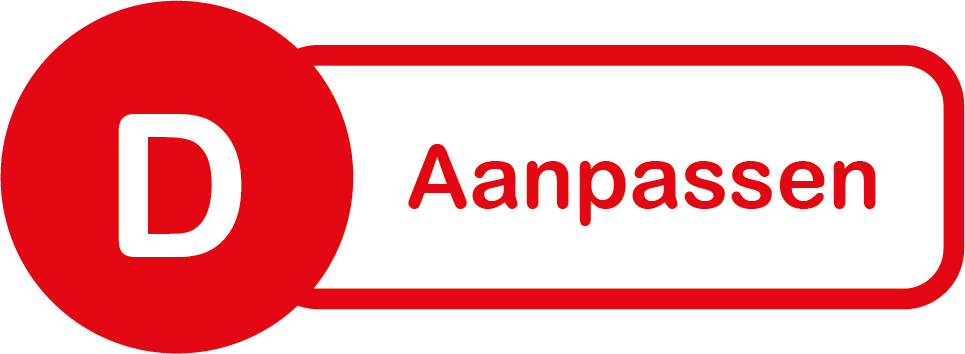 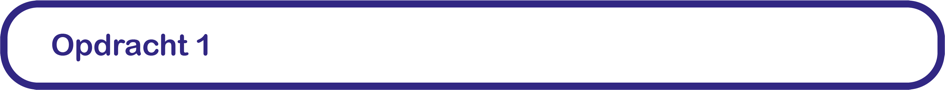 Verander het pauzeerblok zodat de slagboom langer open blijft staan
Verander het pauzeerblok zodat de slagboom korter open blijft staan
Verander de code zodat de slagboom twee keer open en dicht gaat als je op knop B klikt.
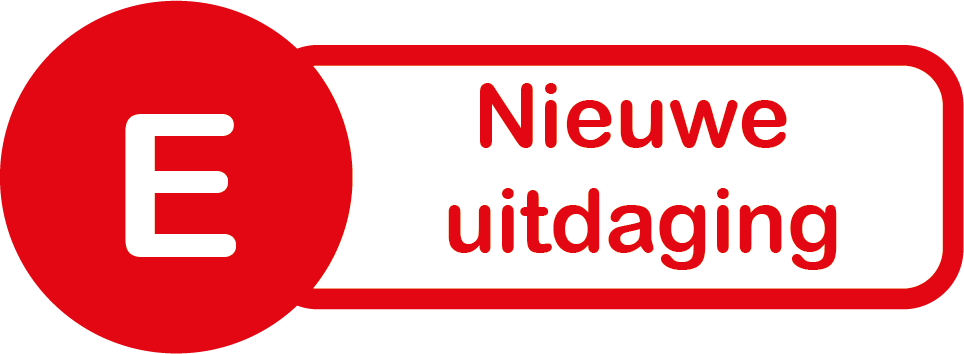 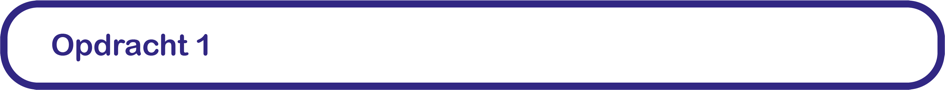 Laat de slagboom van de uitgang open en dicht gaan als je op knop A klikt. 

Tip 1: Geavanceerd >> Functies voor motorblokken
Tip 2: Basis en Invoer
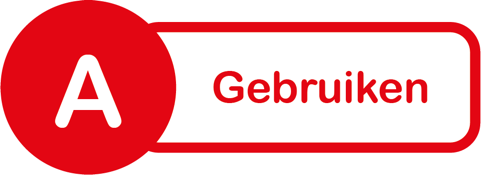 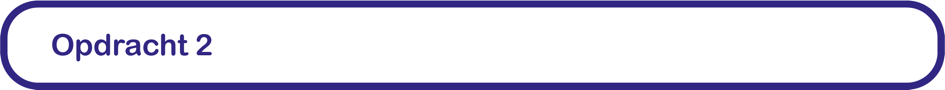 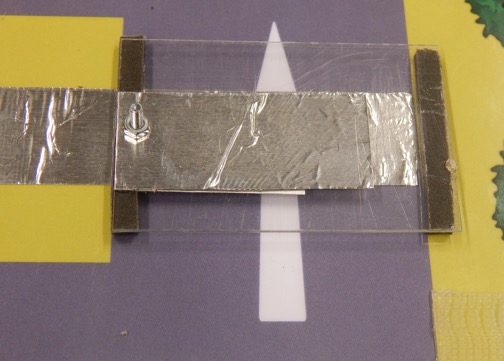 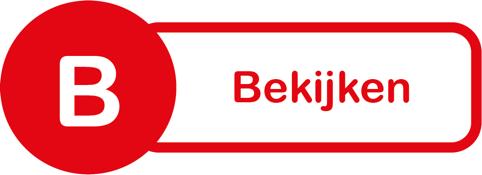 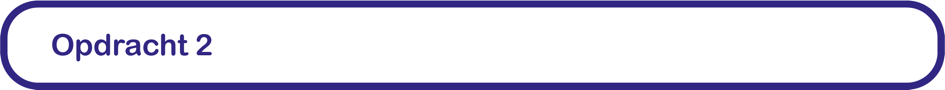 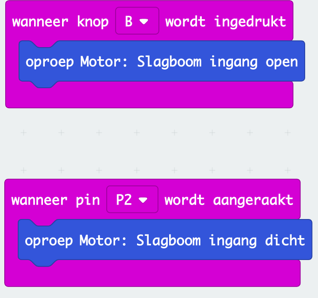 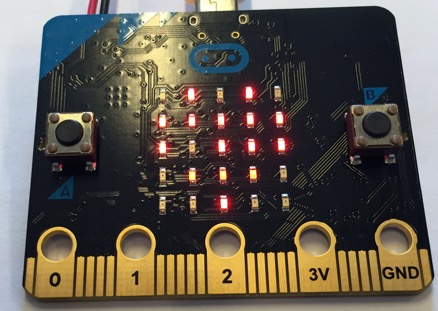 [Speaker Notes: Welk programmeerblokje van opdracht 1 wordt nu niet meer gebruikt?
Waarom is dat programmeerblokje niet meer nodig?]
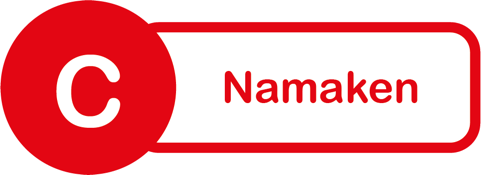 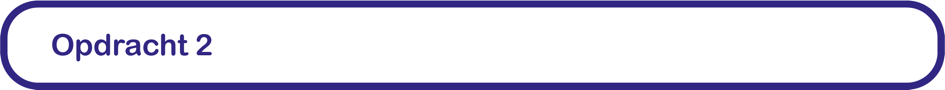 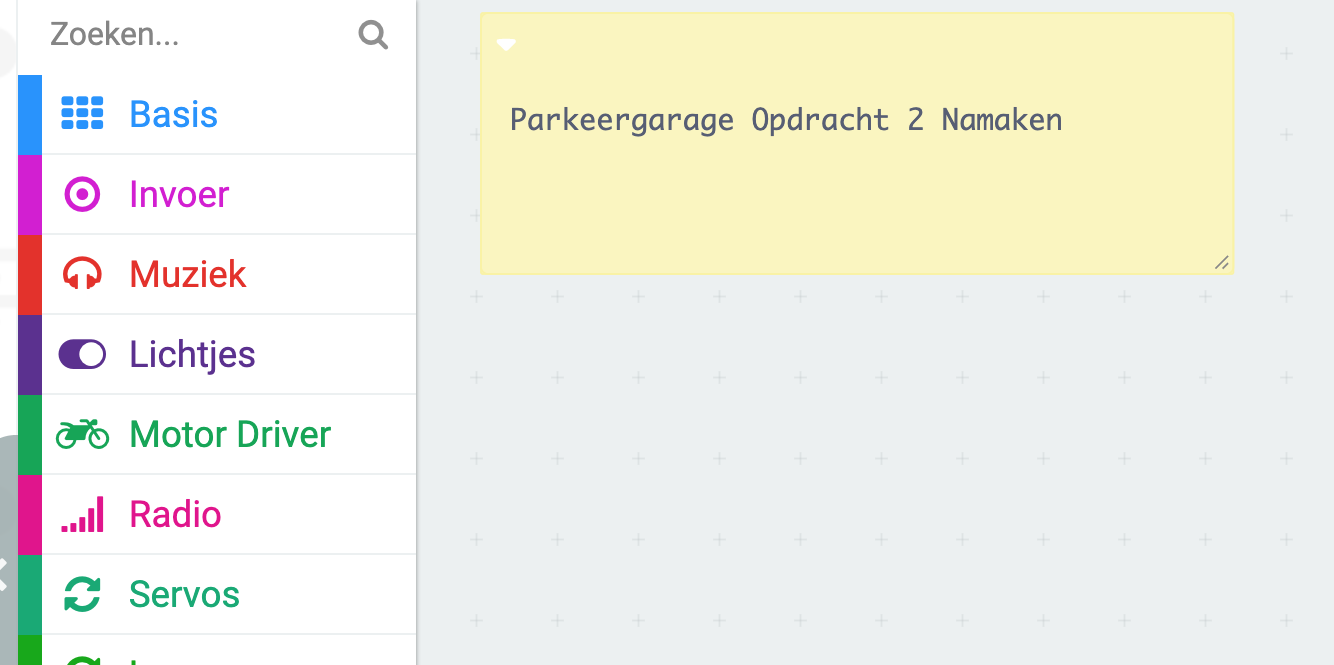 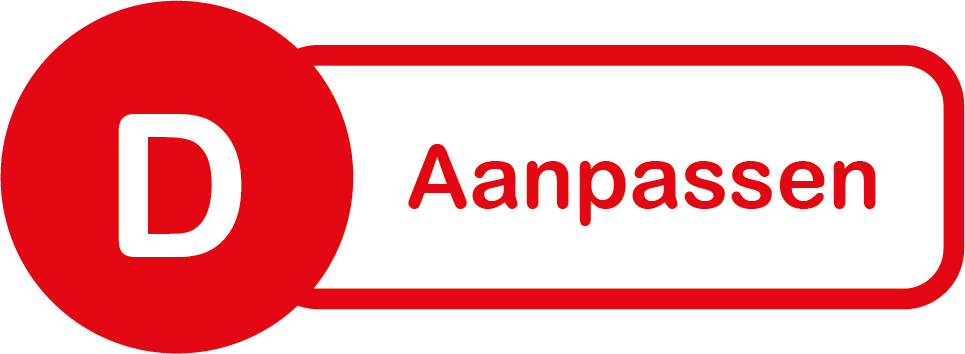 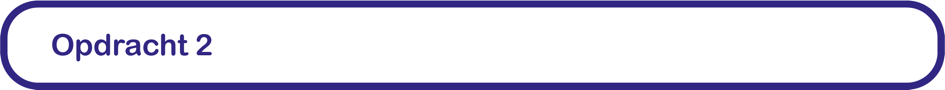 Zorg ervoor dat als je op knop A van de microbit drukt, de ingang open gaat. 
Zorg ervoor dat als je op de sensor van de uitgang klikt de slagboom van de ingang dicht gaat.
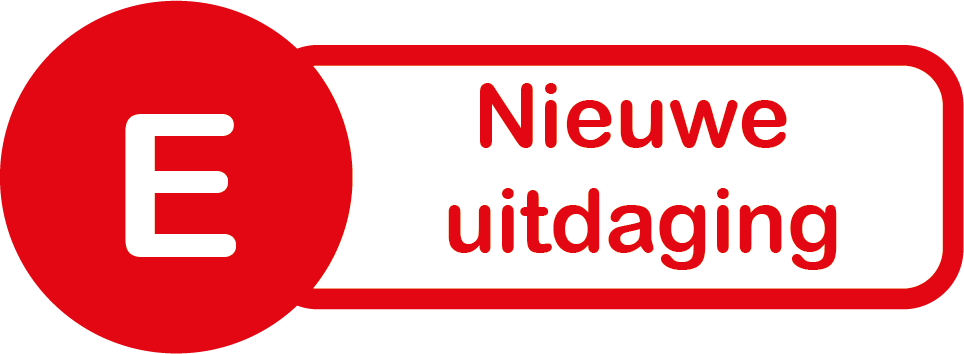 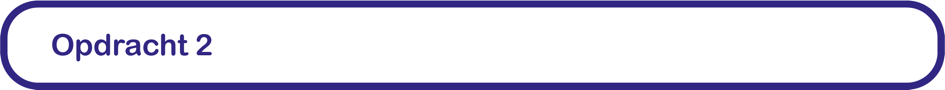 Programmeer nu ook de knop voor de uitgang en de sensor voor de uitgang.
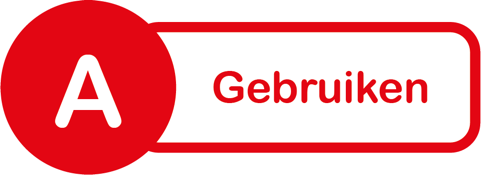 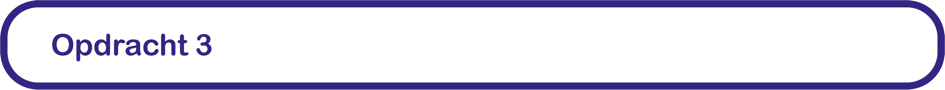 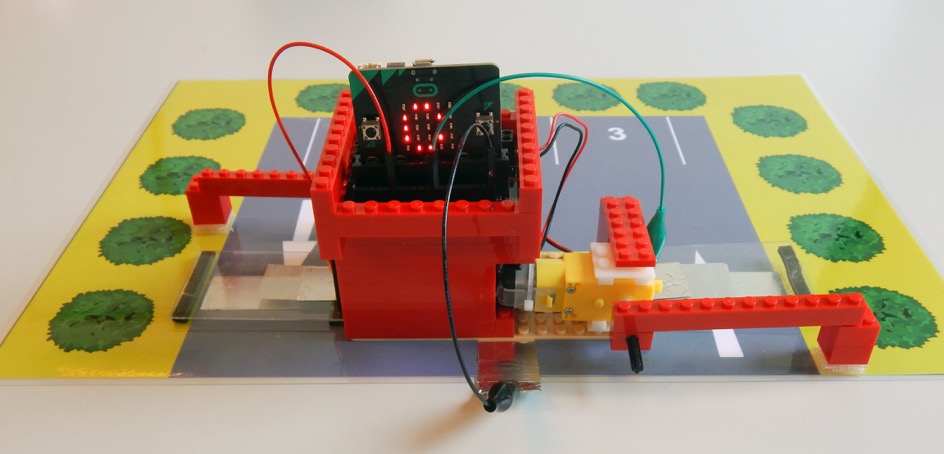 [Speaker Notes: Unplugged les: Op welke manier kon de computer onthouden hoeveel auto’s binnen waren?
Wanneer versprongen de LED-lichtjes naar het getal 1?]
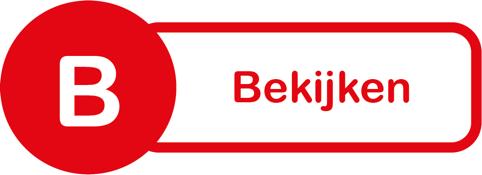 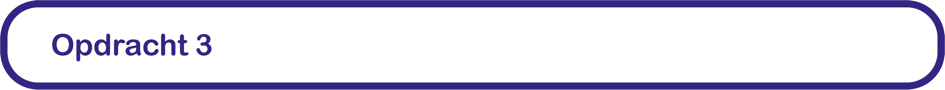 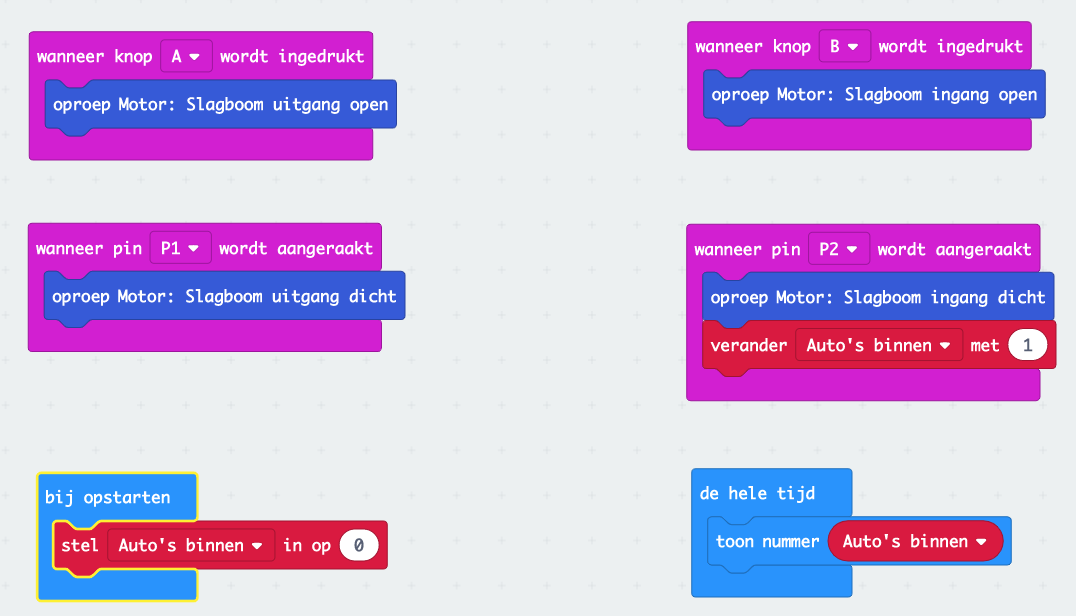 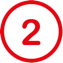 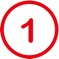 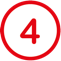 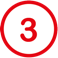 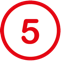 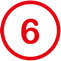 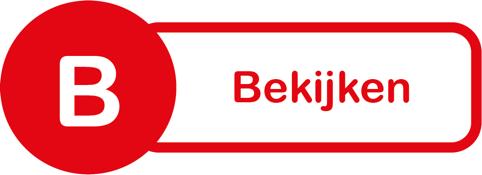 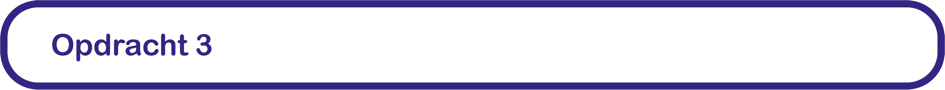 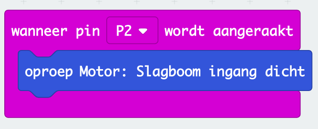 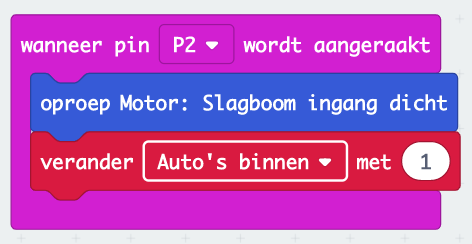 [Speaker Notes: Welk programmeerblok is erbij gekomen?
Hoeveel auto’s telt dit programmeerblok erbij als slagboom dicht gaat?]
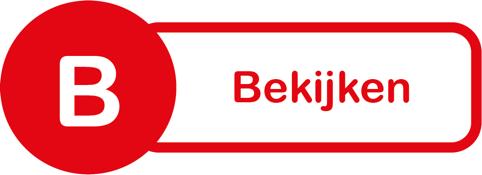 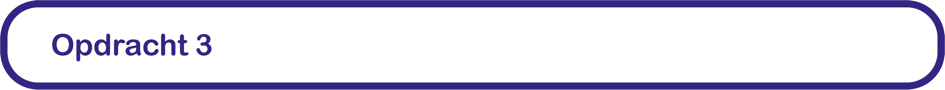 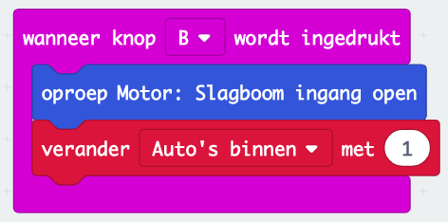 [Speaker Notes: Wat denk jij, had het rode geheugenblok ook bij deze code kunnen staan? Dus als de slagboom opengaat? Waarom denk je dat?]
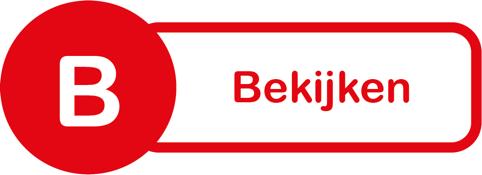 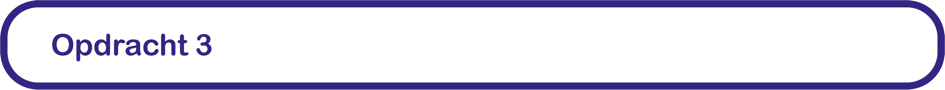 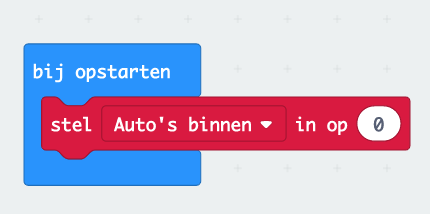 [Speaker Notes: Hoeveel auto’s zijn binnen zijn als je de microbit opstart?
Stel dat jij stiekem 1 auto op de parkeerplaats zet voordat de microbit opstart. 
Hoeveel auto’s denkt de computer dan bij het opstarten dat erbinnen zijn? Waarom denk je dat?]
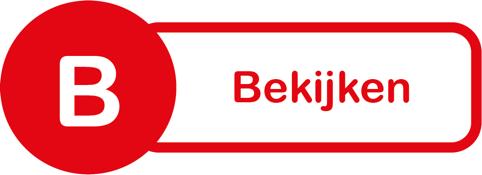 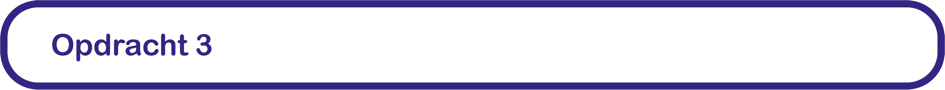 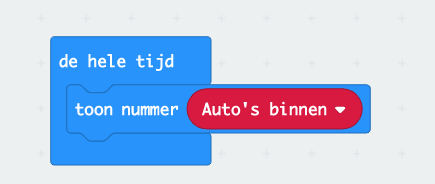 [Speaker Notes: Welk nummer wordt getoond als de microbit wordt opgestart? Waarom dat nummer?]
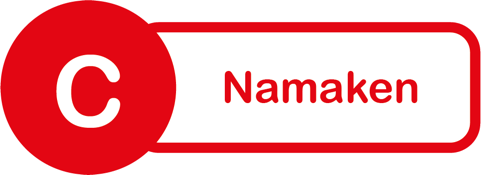 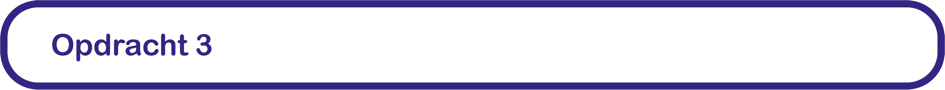 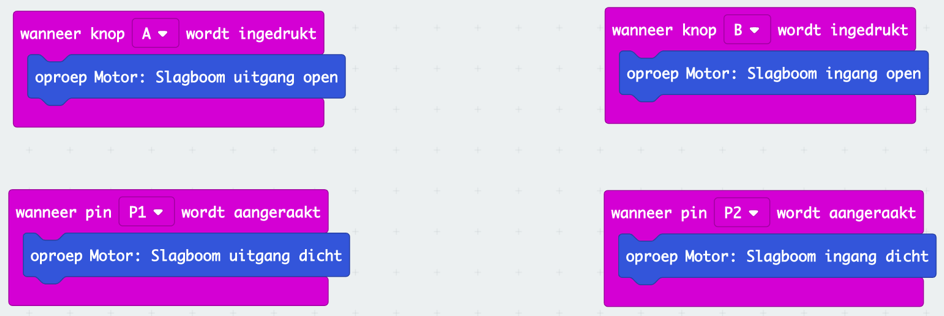 [Speaker Notes: In stapjes voordoen en namaken. Eerst blok 4, dan 5 en dan 6.]
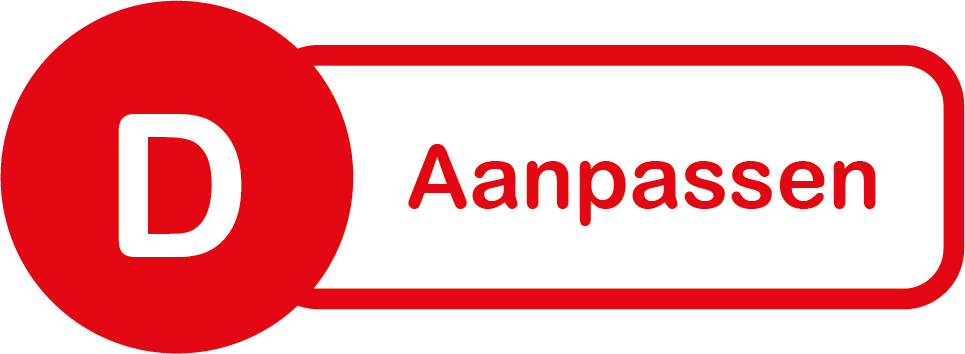 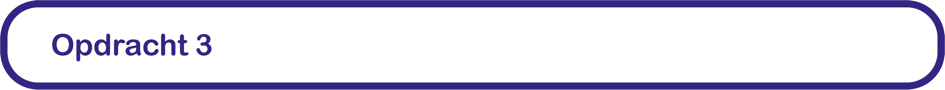 Zorg ervoor dat de microbit onthoudt bij het opstarten dat er 1 auto op de parkeerplaats staan.
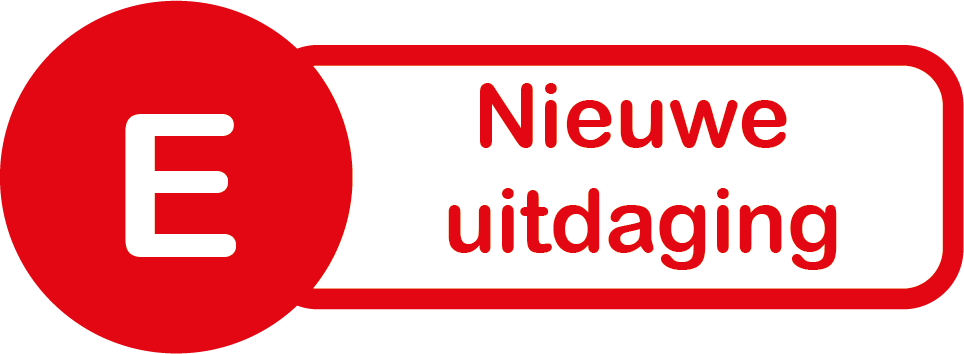 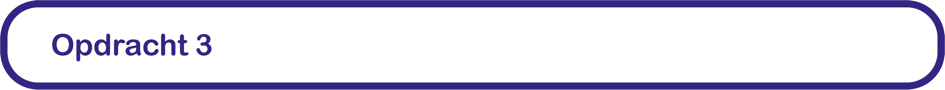 Zorg ervoor dat als een auto van de parkeerplaats afrijdt de computer onthoudt dat er 1 plaats minder bezet is.
Nabespreking
[Speaker Notes: Bespreek de oplossingen van de nieuwe uitdagingen die door alle leerlingen zijn gemaakt. 
Bespreek de verschillende programmeerconcepten die in de opdrachten zijn langsgekomen: sequentie (stap voor stap iets uitvoeren, variabele (geheugen van de computer/ teller), conditie (Als…Dan…)
Bespreek de werking van het werkboek. Wat was fijn, wat niet. Wat was onduidelijk.]